Een wereld van verschil
Samengestelde rekenopgaven
vmbo
Appels kopen
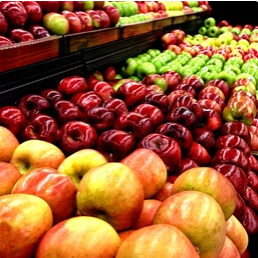 Je gaat naar de winkel om zoveel mogelijk appels te kopen. In de winkel kosten de appels € 2,50 per kilogram. Een appel weegt gemiddeld 150 gram.
Hoeveel appels kun je kopen voor 15 euro?

Stap 1: Noteer alle gegevens met eenheid.
1 kilogram = € 2,50 
1 appel = 150 gram
..?.. appels = € 15
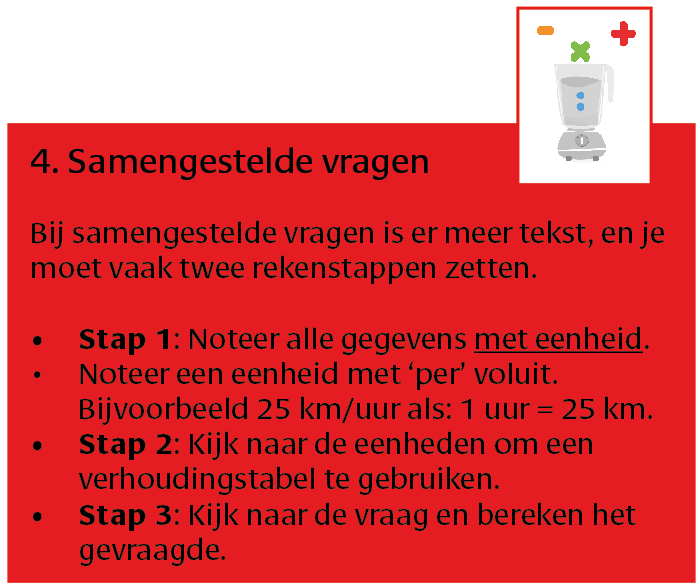 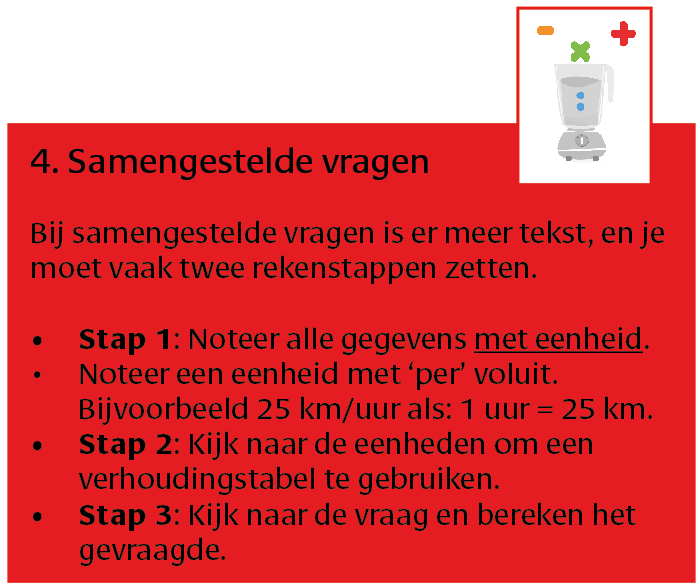 Appels kopen
Vraag: Hoeveel appels kun je kopen?
Stap 1: 1 kilogram  = € 2,50 
	     1 appel = 150 gram
                     ..?.. appels = € 15
Stap 2: Noteer in de tabel: 1 kilogram en € 2,50 onder elkaar.





Stap 3: Reken via €1 
Gebruik nog een tabel.
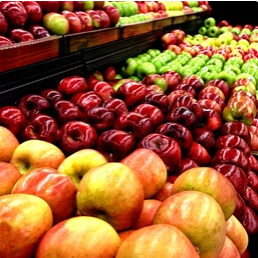 = 6000 gram
Voorbeeld – Tankbeurt
Benzine kost € 1,60 per liter. Het brandstofverbruik van een auto is 7,5 L per 100 kilometer. 
Hoeveel kost de benzine per kilometer?
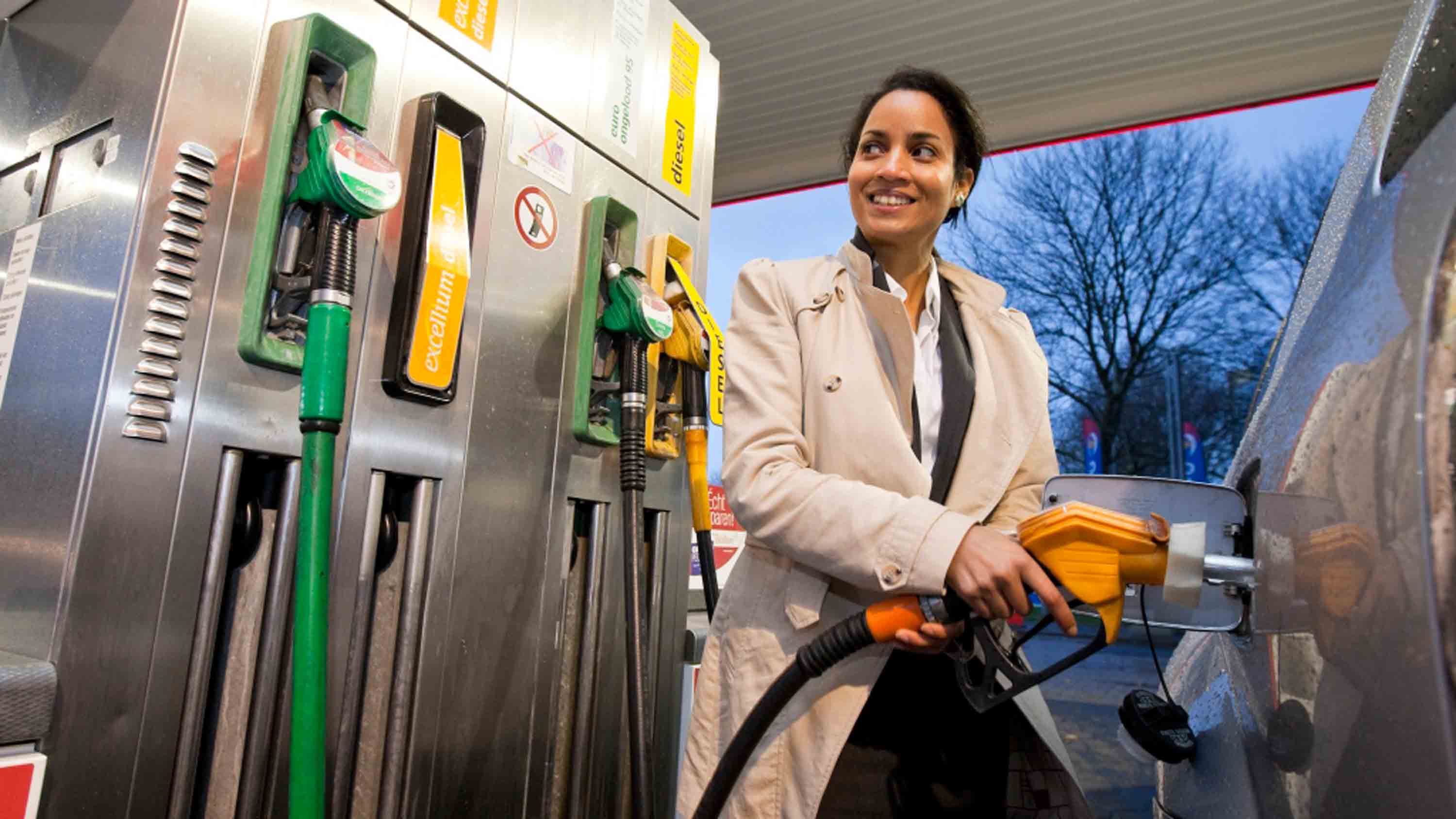 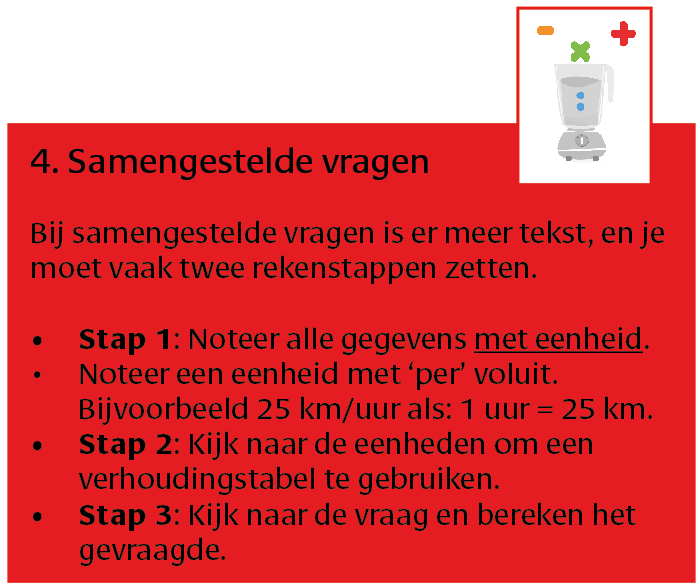 Voorbeeld – Tankbeurt
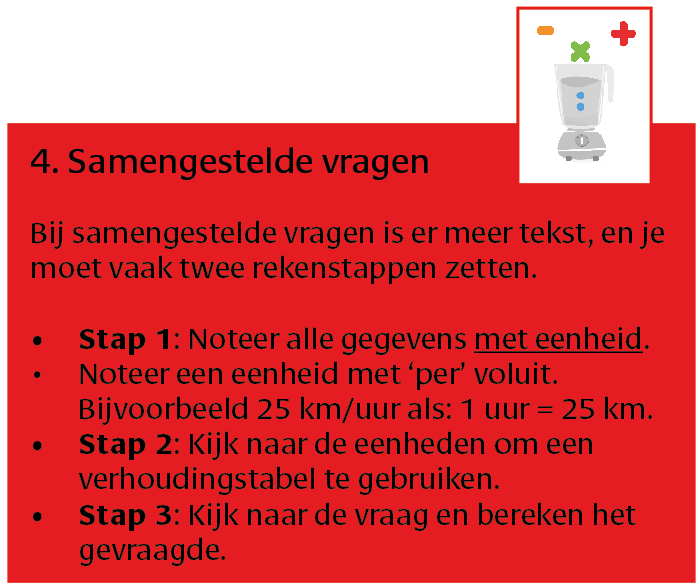 Opdracht – Infuus
Vanwege een tekort aan zout moet 750 mg zout toegevoegd worden aan het bloed. Via een infuus wordt een zoutoplossing toegediend. In deze zoutoplossing is per liter water 15 gram zout opgelost. 
Hoeveel liter zoutoplossing moet er worden toegediend?
Stap 1: Noteer alle gegevens met eenheid.
1 liter = 15 gram zout
..?.. L oplossing = 750 mg
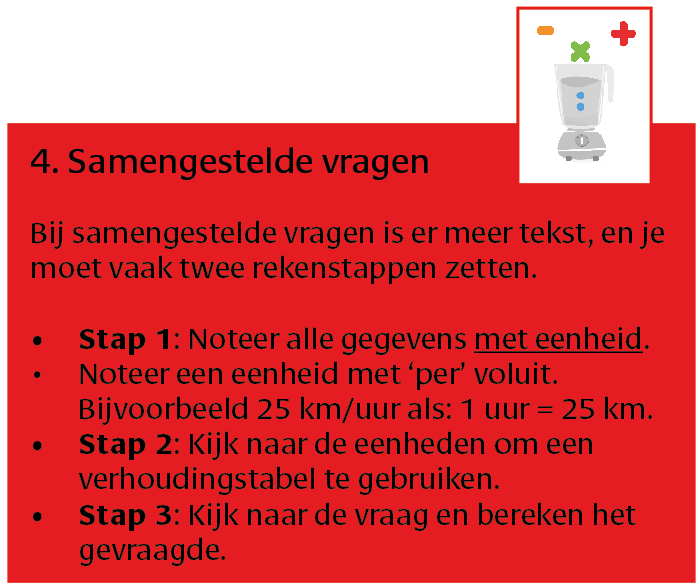 Opdracht – Infuus
= 0,75 gram
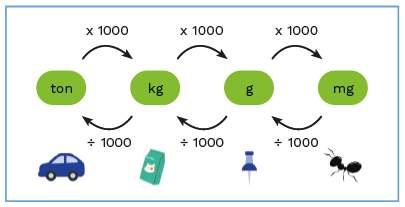 www.vo-rekenen.nl